Презентация  урока по ОСЖ
Тема: «Междугородный железнодорожный транспорт.
Вокзалы, их назначение и основные службы»
 
                   
   Класс: 7

 
Презентация  разработана учителем
высшей категории
Быковой Н.В.
.
Ребята, тема сегодняшнего урока  зашифрована на доске.-Посмотрите внимательно на доску и зачеркните 5 лишних букв слева и 4 буквы справа (с конца слова).   НПРИЬТРАНСПОРТЛЛДЖ
ТРАНСПОРТ
Что такое транспорт?
Составь определение понятия «транспорт» из  слов: 
      для перевозки 
       средство 
      грузов и людей.
Транспорт – это  средство для перевозки грузов и людей
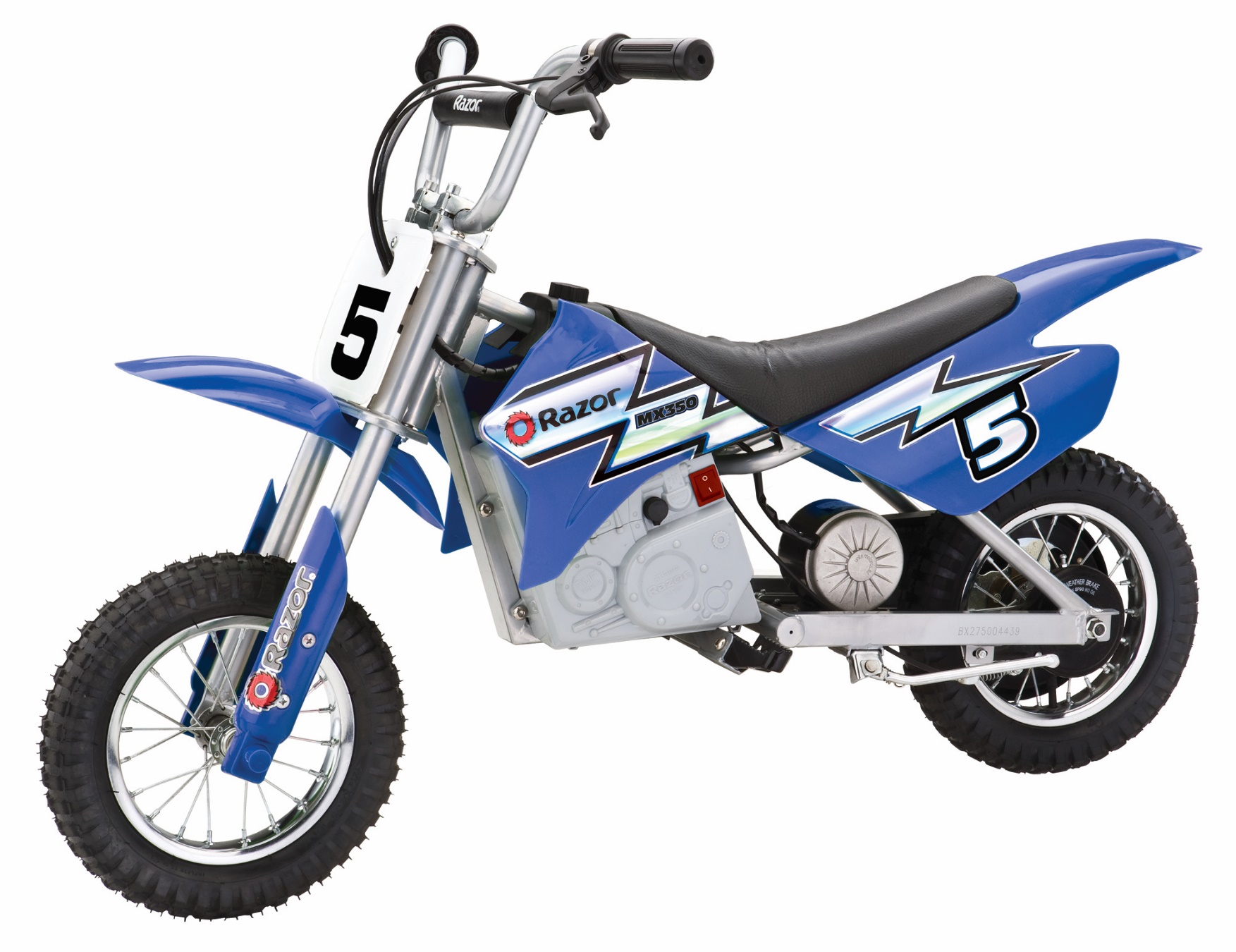 Какие виды транспорта представлены на экране?

Автомобильный транспорт.
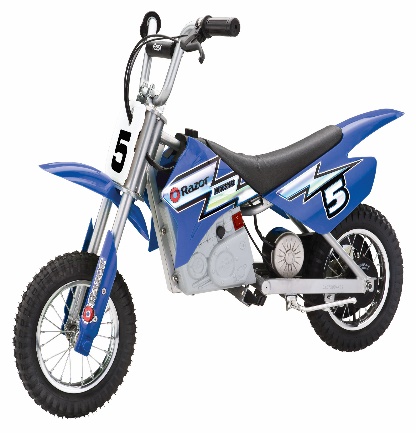 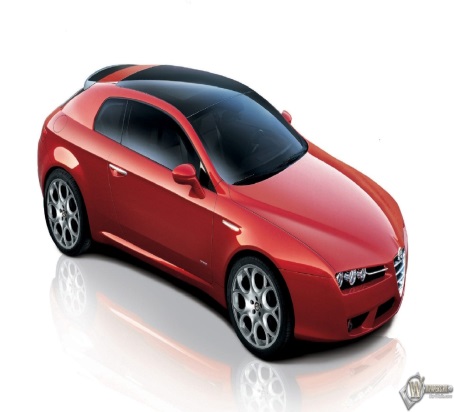 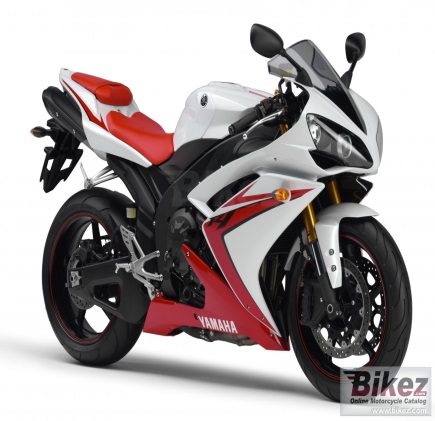 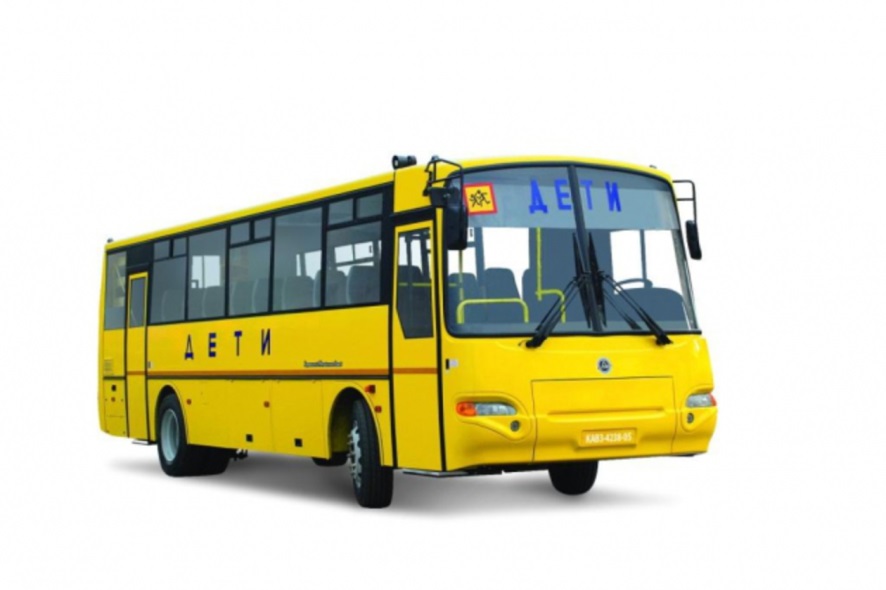 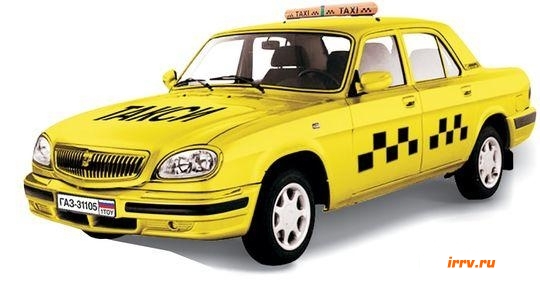 водитель
Воздушный транспорт
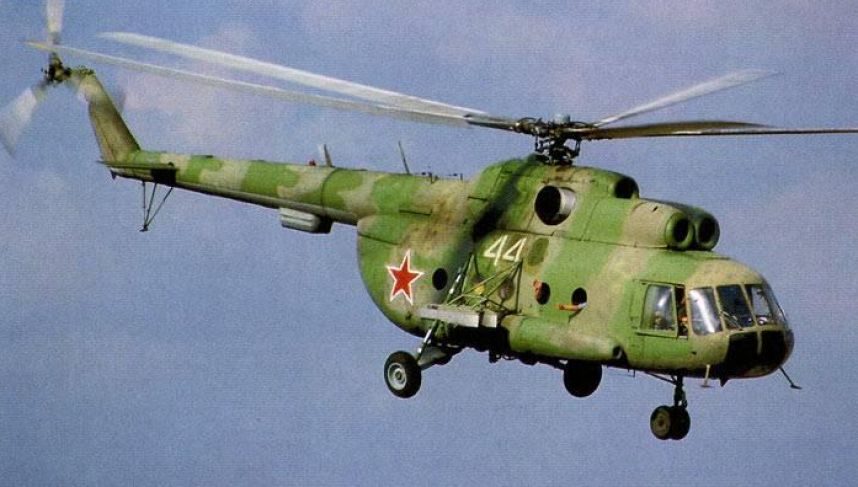 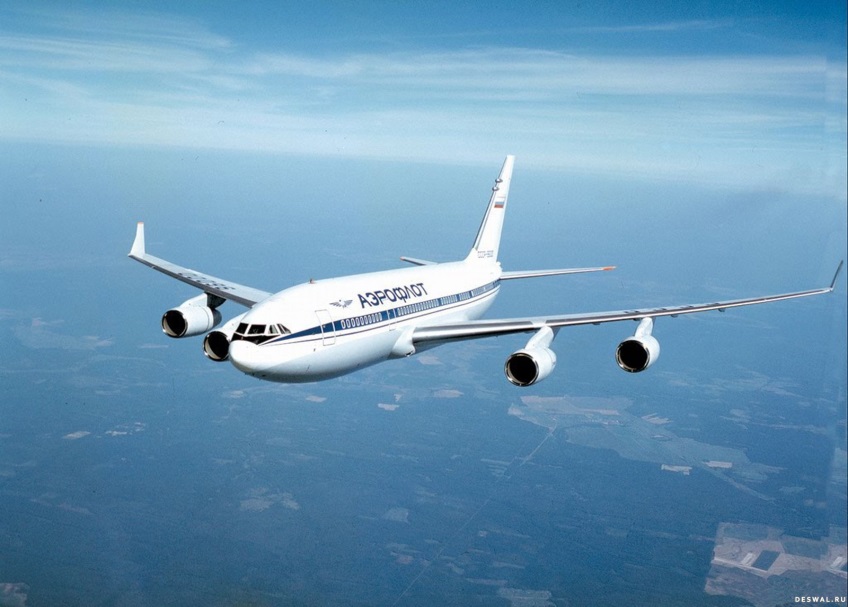 летчик, пилот
Морской (речной)  транспорт.
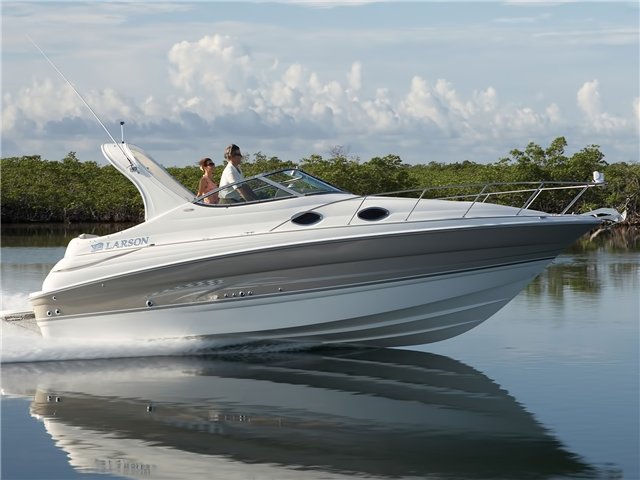 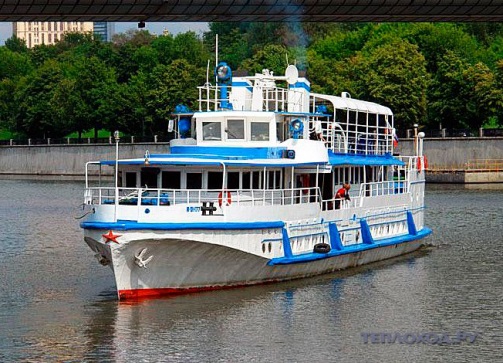 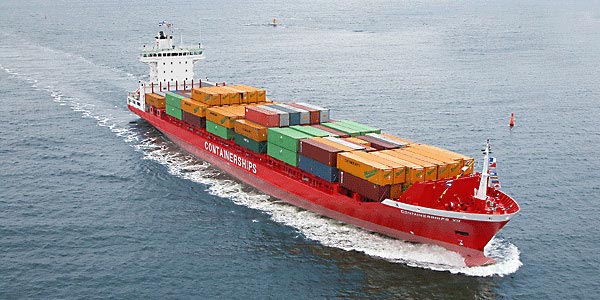 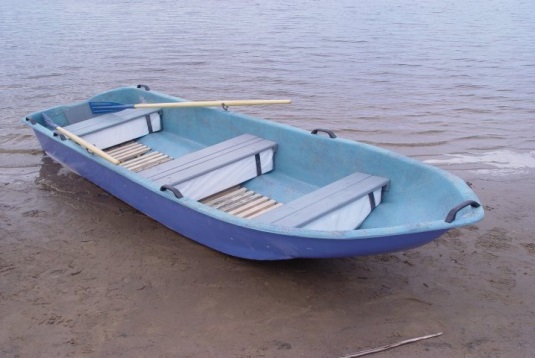 капитан
Гужевой  транспорт
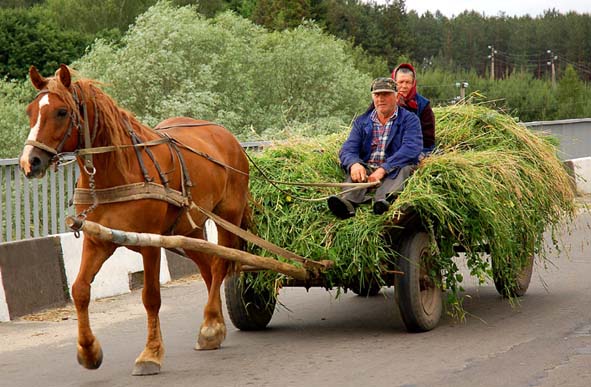 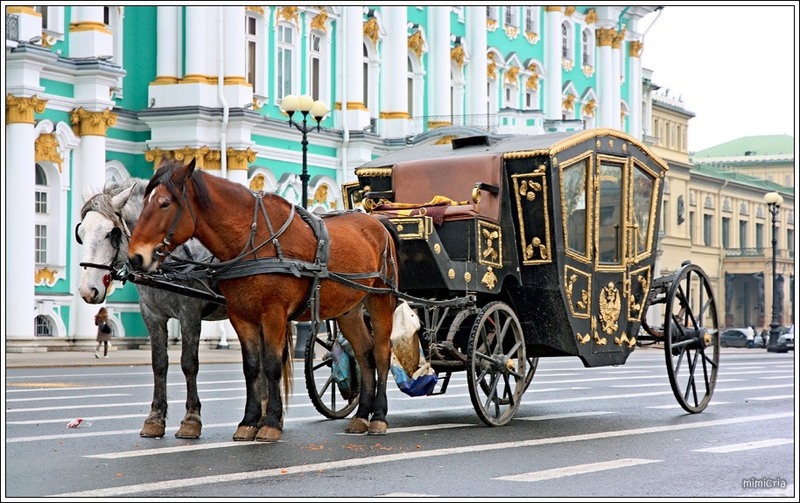 кучер
Прочий транспорт
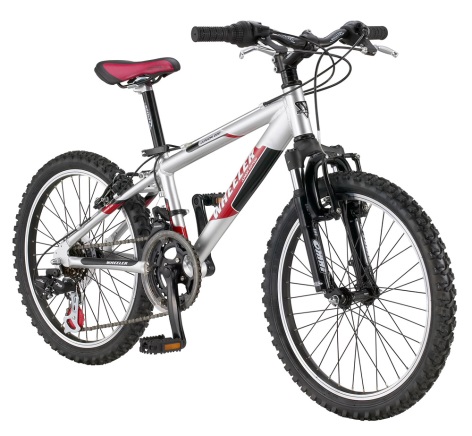 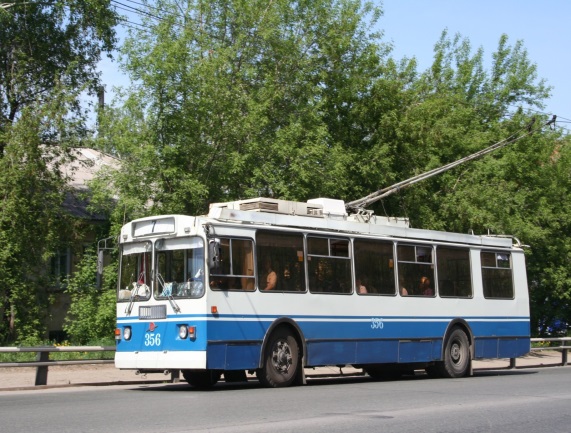 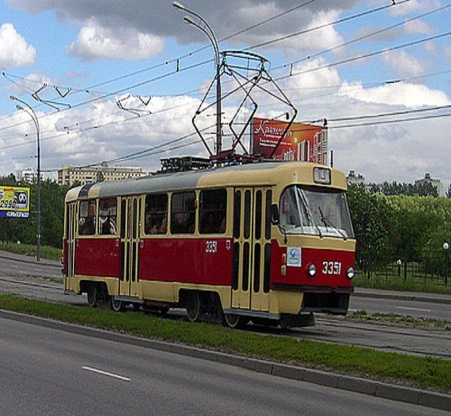 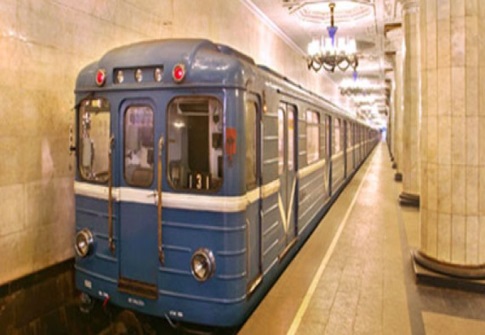 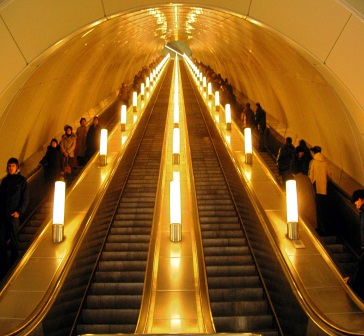 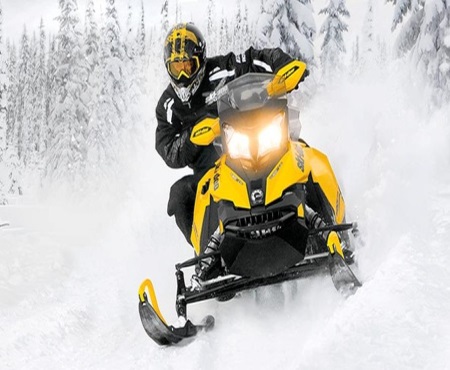 Вы решили поехать в другую страну, город, за многие сотни километров от вашего дома. Каким видом транспорта вы воспользуетесь? 

Слова для справки: мотоциклом, 
 лошадью,
 автомобилем, 
автобусом,
 самолетом, 
троллейбусом, 
метро, 
трамваем, 
такси, 
поездом, 
лодкой, 
катером, 
паромом, 
теплоходом.
Какой вид транспорта может быстро, и на далекие расстояния перевозить людей и грузы по земле? 

Междугородний.
Железнодорожный транспорт -это вид транспорта, с помощью которого по рельсовым путям перевозят в вагонах  грузы и пассажиров.
Междугородний транспорт, служит для перевозки    грузов и пассажиров в другие города.
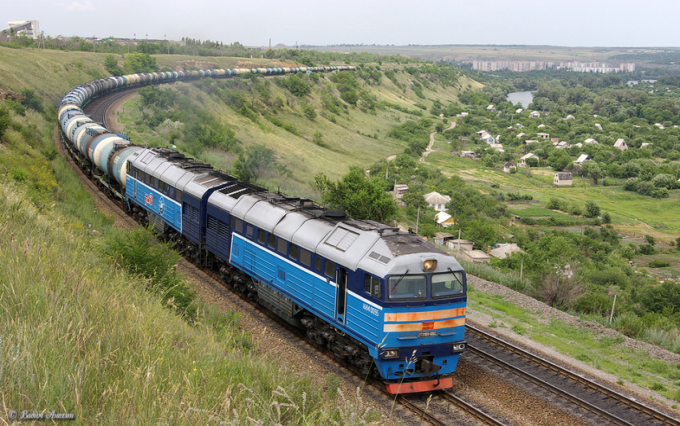 Железнодорожный транспорт
Железнодорожный транспорт - основной вид транспорта в России. Его называют "стальным хребтом страны". 
    Достоинства: Высокая грузоподъемность, низкая себестоимость перевозок, всепогодность, возможность строить железные дороги почти повсеместно.
    Протяженность железных дорог России 85 тыс. км.
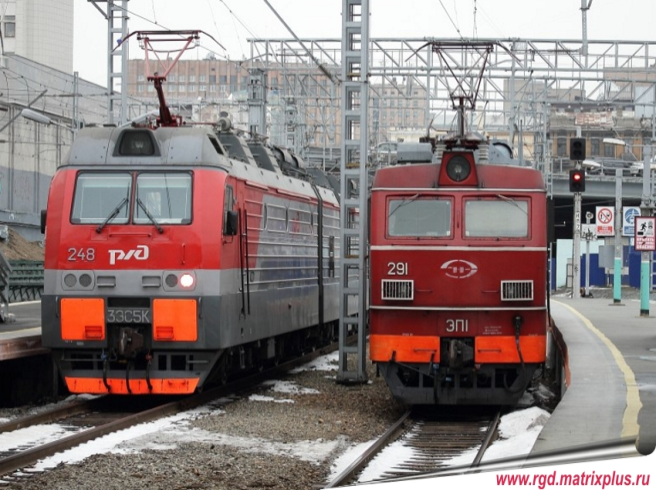 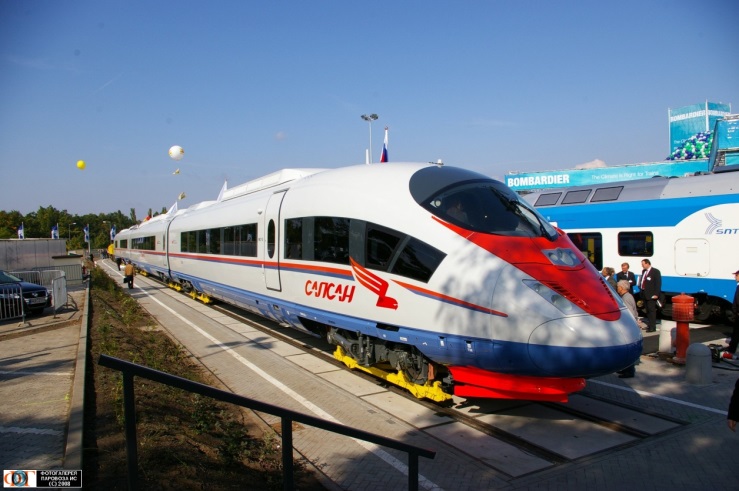 История железнодорожного транспорта
Два мастера – отец и сын Черепановы около 170 лет назад построили первый в России паровоз и первую железную дорогу. Длина этой дороги составляла всего 3,5 км.
А уже через несколько десятилетий железнодорожный транспорт стал в России основным видом транспорта. Тысячи км железных дорог было построено на территории страны. По ним перевозили торговые и промышленные грузы. Люди получили возможность быстро переезжать из одного города в другой.
Парово́з —  локомотив ,  использующий в качестве двигателя паровую машину.Паровозы были первыми передвигающимися по рельсам тяговыми транспортными средствами.  Понятие локомотив появилось гораздо позже и именно благодаря паровозам.  Так,  появился железнодорожный транспорт, и именно паровозы выполняли основной объём перевозок в XIX и первой половине XX века, . Паровозы постоянно улучшались и развивались, что привело к большому разнообразию их конструкций.
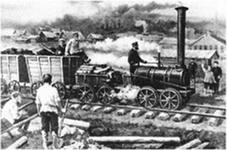 С середины XX века паровоз был вынужден уступить более совершенным локомотивам — электровозам и тепловозам, которые существенно превосходят паровоз по экономичности.
Локомотив – это машина движущаяся по рельсам и предназначенная для передвижения поездов.
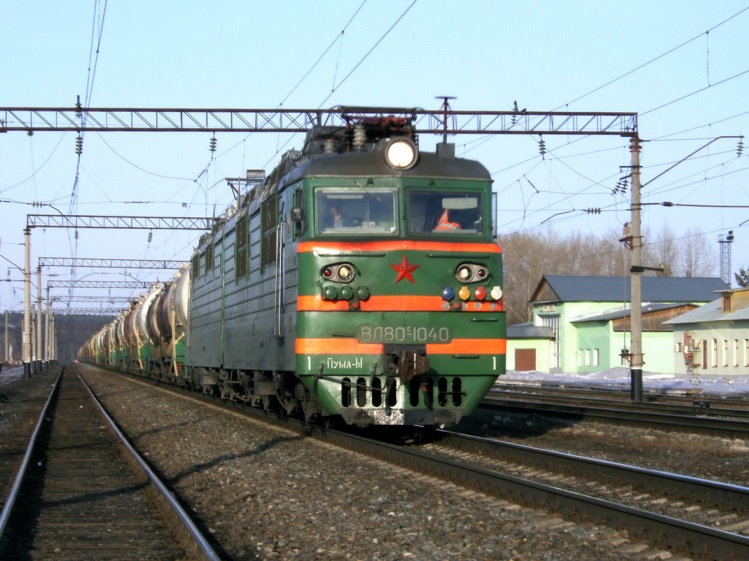 Тепловоз
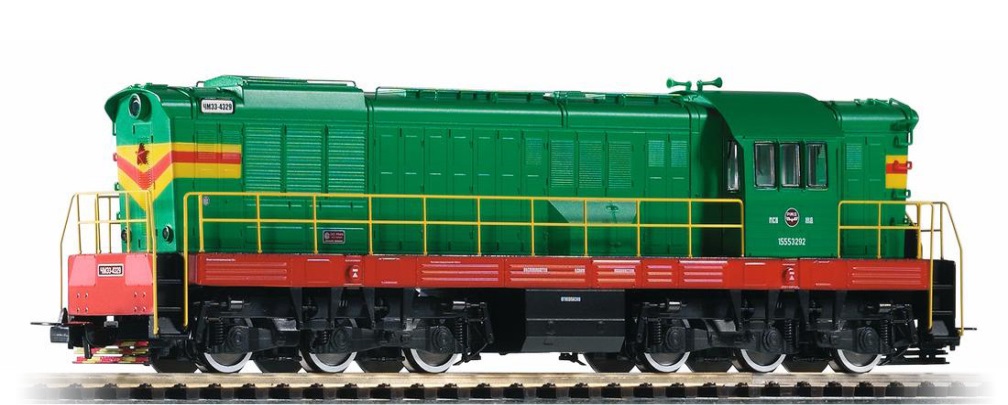 Электровоз
Дизельный локомотив
ГЕОГРАФИЯ ЖЕЛЕЗНЫХ ДОРОГ
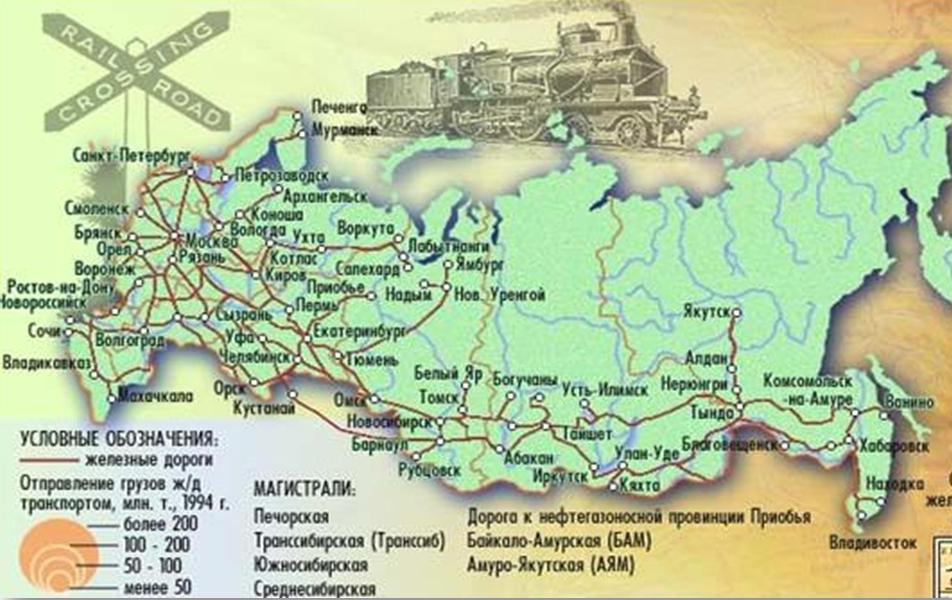 Если посмотреть на карту России, то мы видим красным цветом отмечены линии железных дорог. Мы можем сказать, что железнодорожный транспорт – ведущий в российской транспортной системе.
Конечные станции – первая и последняя станции на пути следования поезда.
Промежуточные станции - те, которые находятся между конечными(первой и последней) станциями на пути следования поезда.
Узловые станции – те станции, где пересекаются несколько железных дорог и на которых можно делать пересадку на другие направления
Конечная
Конечная
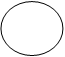 Узловая
Промежуточная
По назначению железнодорожный транспорт делится на 2 категории:
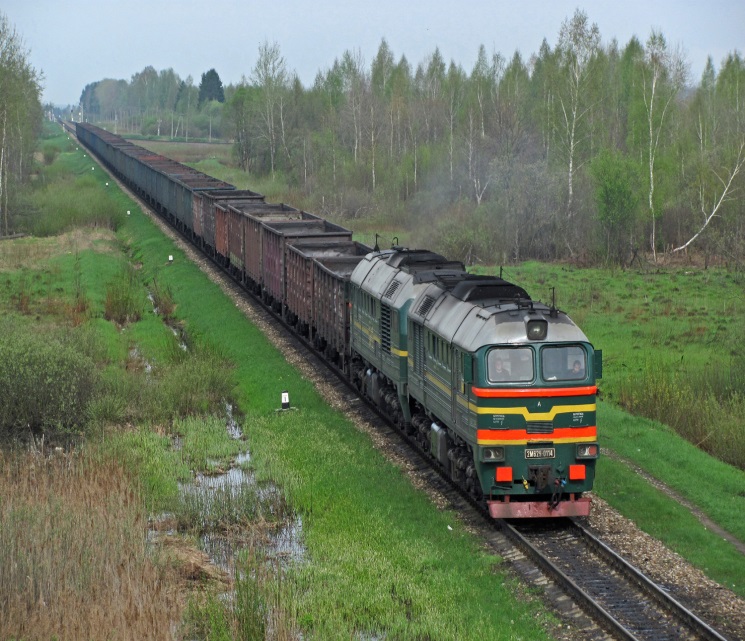 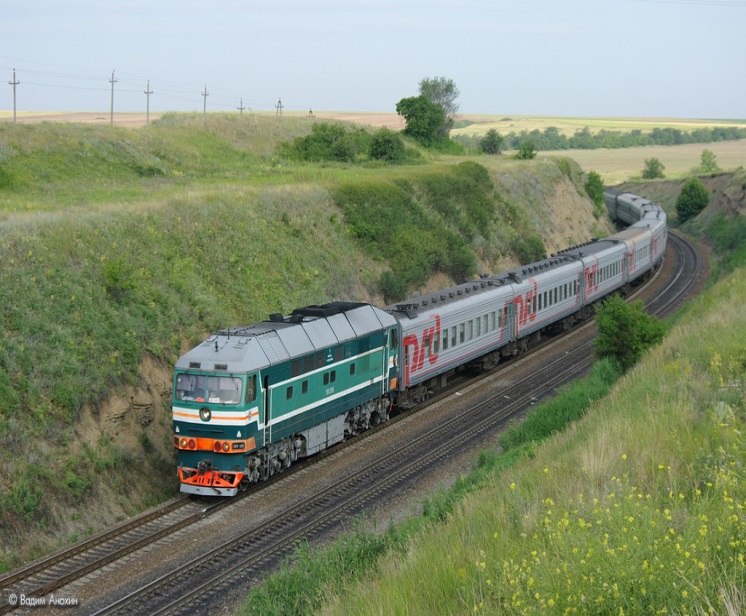 Грузовой или товарный служит для перевозки товара. В его состав может входить 50-60 вагонов.
Пассажирский, который служит для перевозки людей. В его состав входит от 15-20 вагонов.
Поезда для перевозки людей
ПАССАЖИРСКИЕ
- СКОРЫЕ
- Экспресс
- ФИРМЕННЫЕ
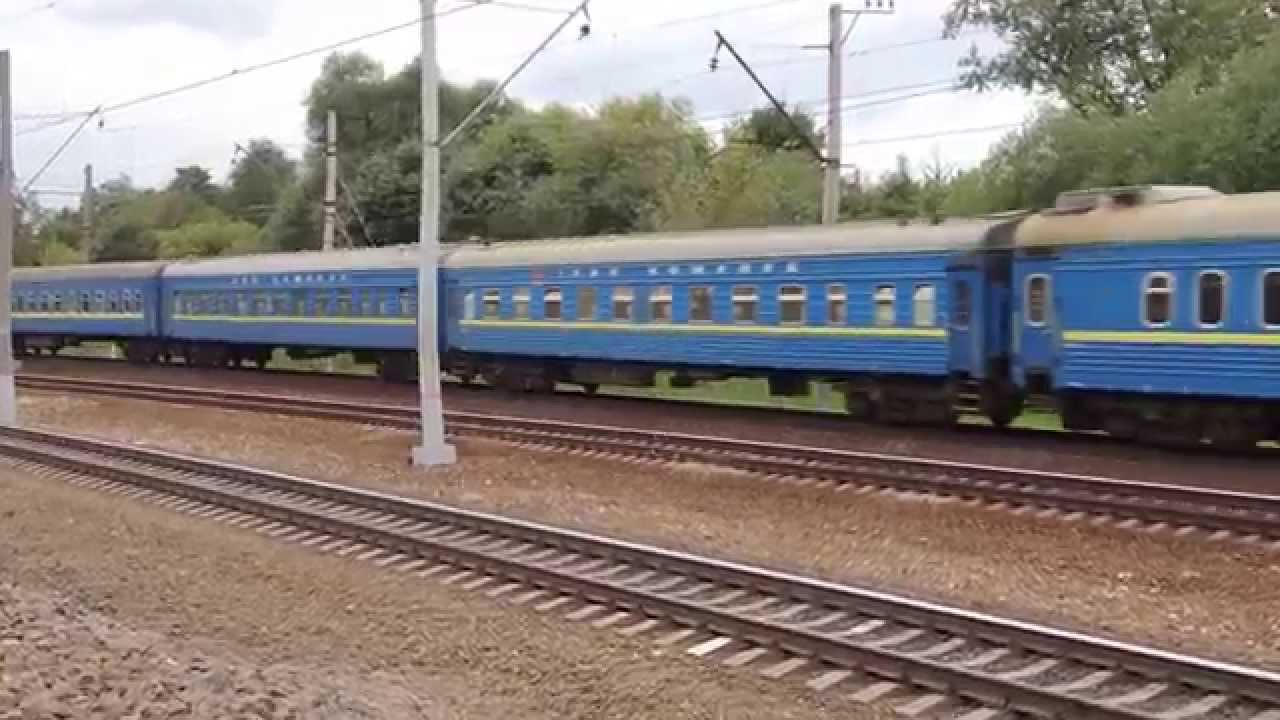 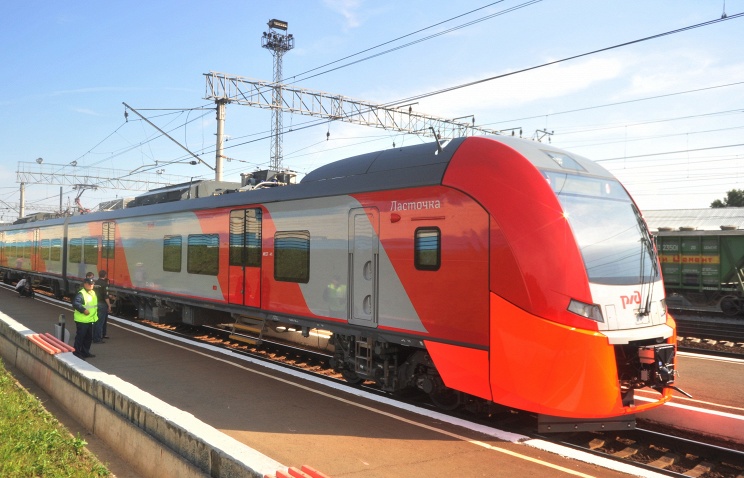 Скоростной поезд 
(250 км/ч)
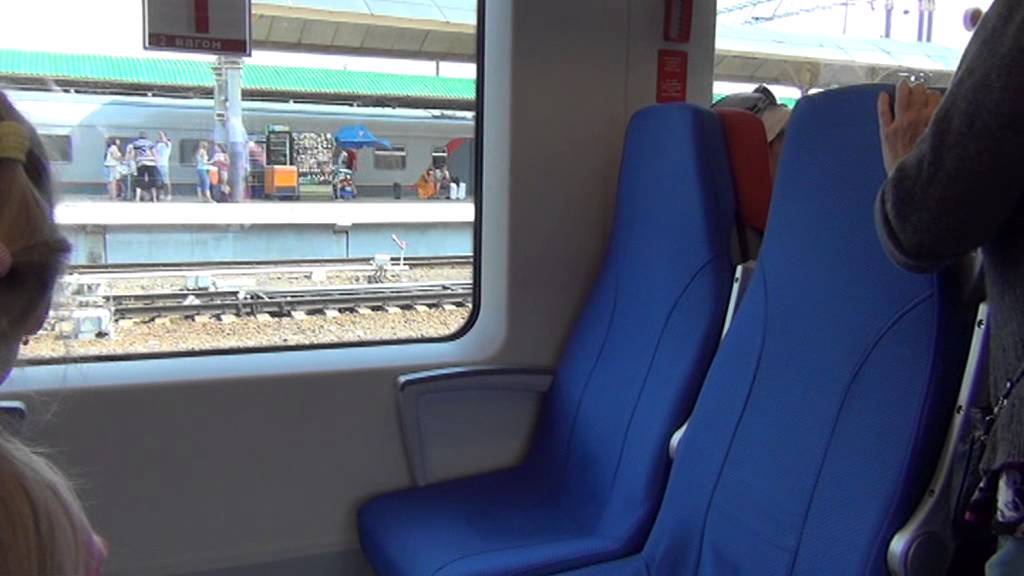 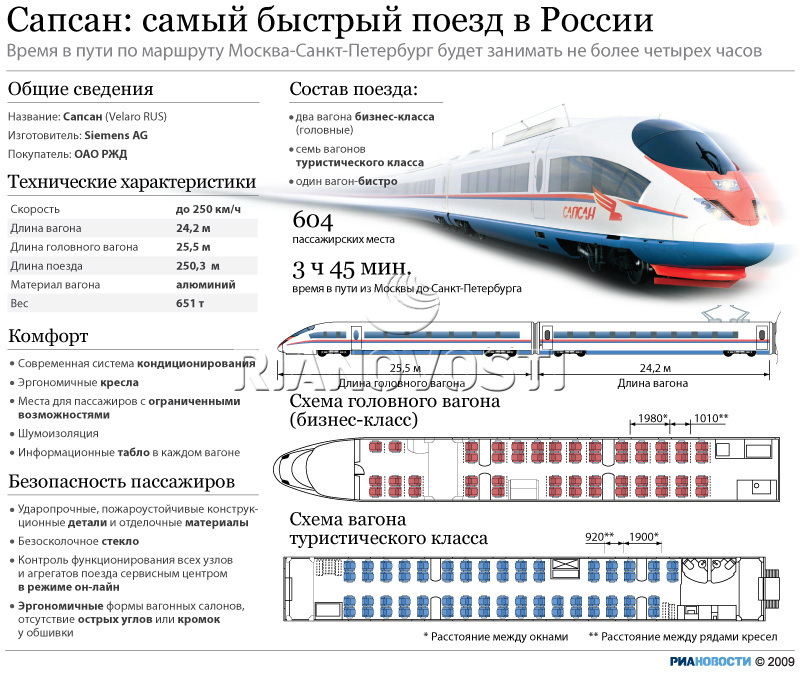 Обозначения поездов
ПАСС 	– 
СК 	– 
ФИРМ 	– 
УСКОР –
пассажирский
скорый
фирменный
экспресс
Физминутка

Покрутить головой столько раз, сколько в классе парт
Наклонитесь столько раз, сколько девочек у вас в классе.
Присядьте 3 раза те, кто пришёл сегодня в брюках.
Подпрыгните, у кого день рождения зимой.
Хлопните в ладоши столько раз, сколько в классе окон.
Моргните столько раз, в каком классе вы учитесь.
Работники поезда
МАШИНИСТ





ПРОВОДНИК
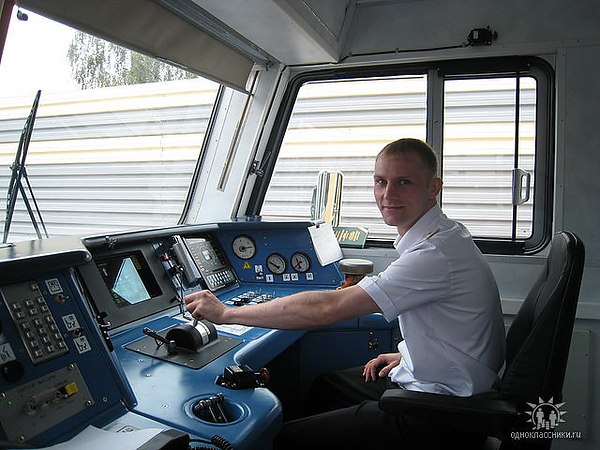 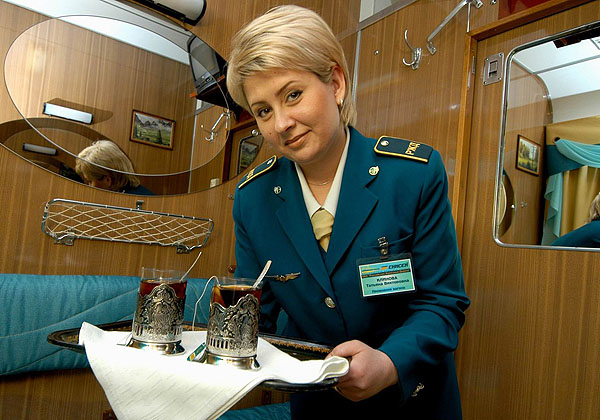 [Speaker Notes: http://www.dost.ru/firmtrain/bin.aspx?ID=512103d0-8913-4797-837c-6ba1f1524663]
Начинают свой путь и прибывают поезда на большие железнодорожные станции, где находятся вокзалы.
Вокзал – это специальное здание, расположенное на больших железнодорожных  станциях, предназначенное для обслуживания пассажиров, управления движением поездов и размещения персонала.
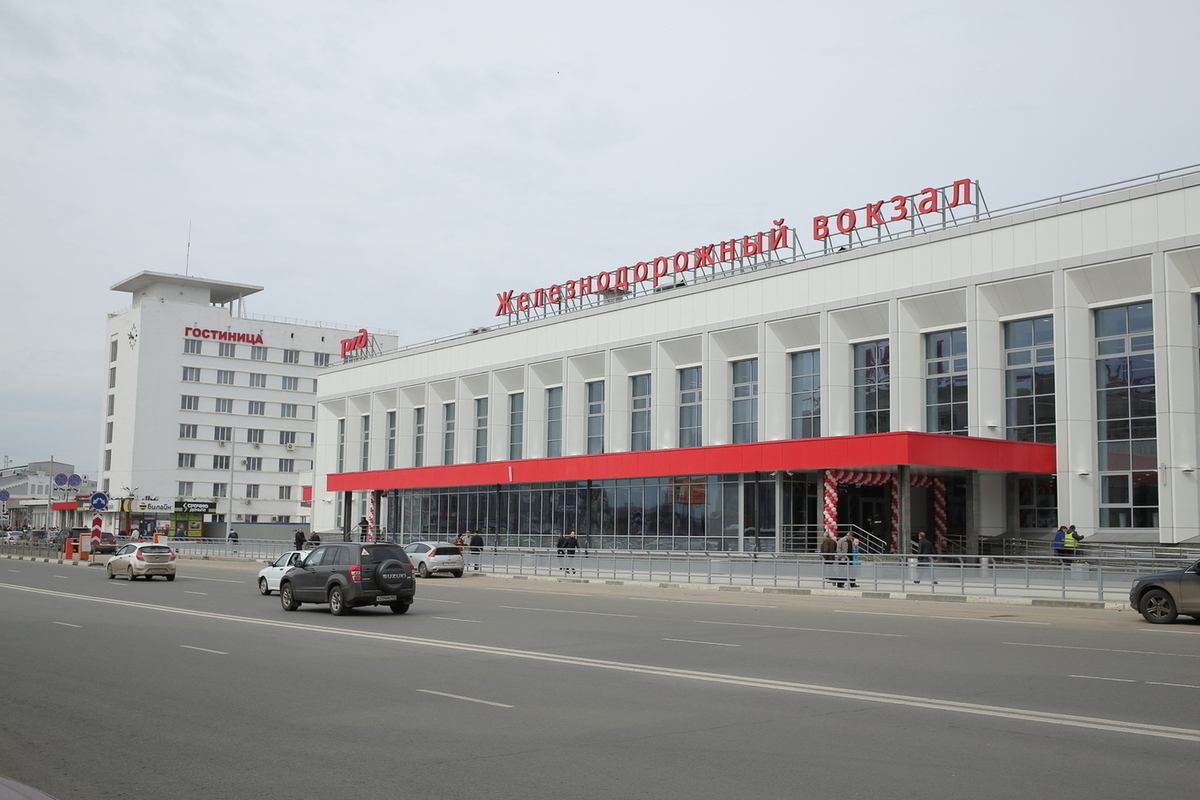 Железнодорожный вокзал г. Н.Новгорода
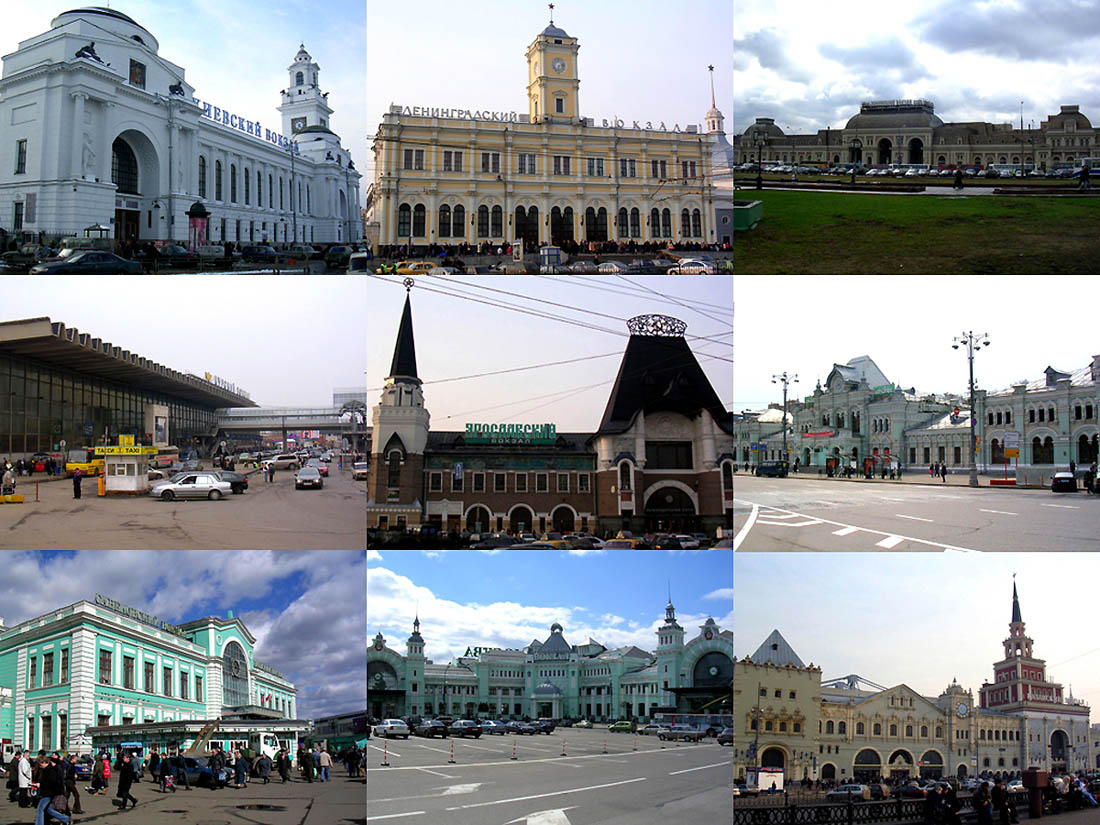 Основные службы вокзала
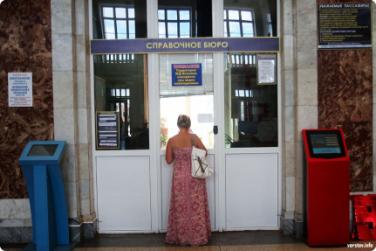 Справочное бюро
Зал ожидания
Буфет
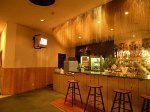 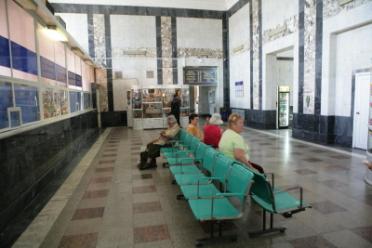 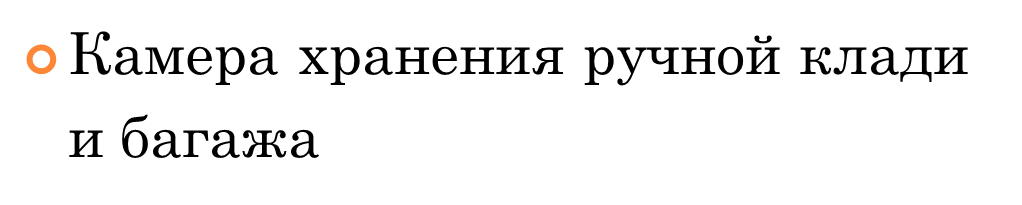 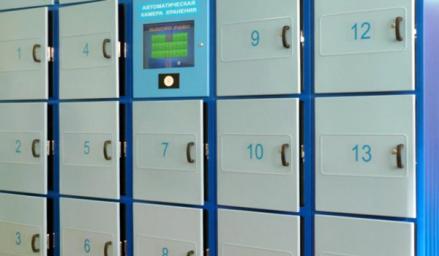 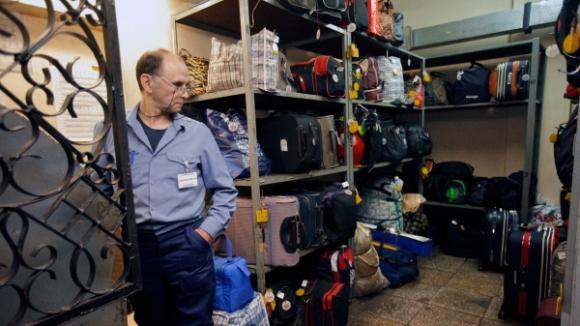 Комната матери и ребенка
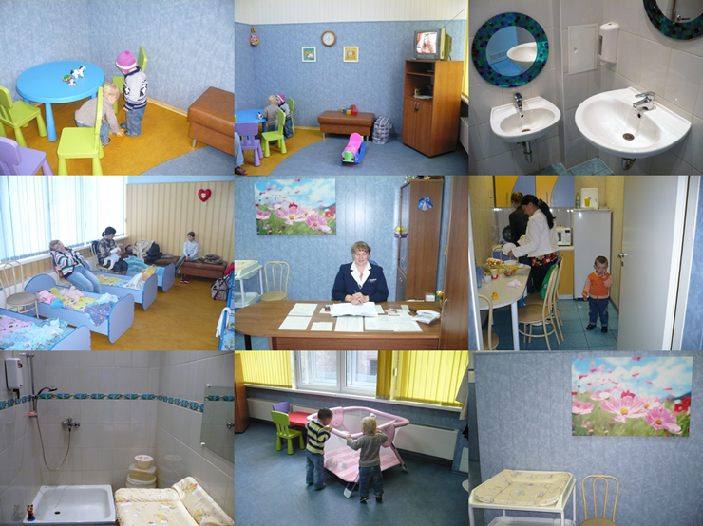 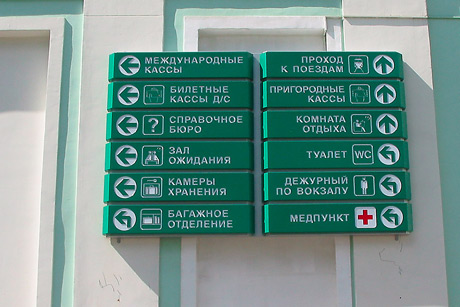 .
СПАСИБО ЗА ВНИМАНИЕ!